Vision  & Strategy
0
0
2
2
Tri- Nations Darts LtdBusiness Plan & Presentation
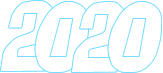 Evaluate our current position
We Cannot Change History
We Can shape the future
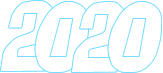 Consider Your alternatives
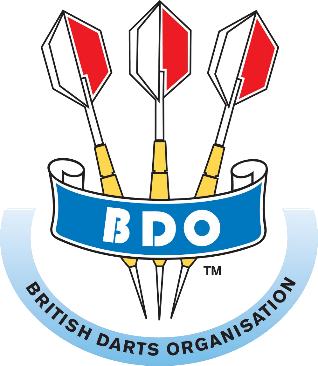 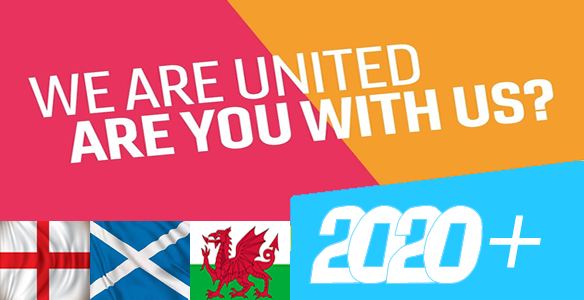 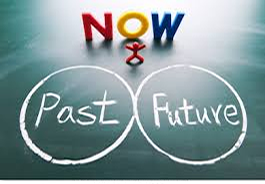 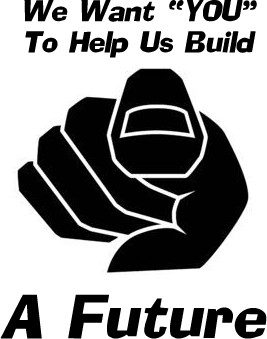 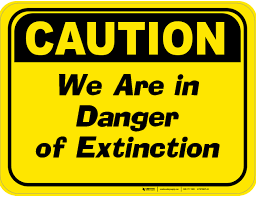 We Cannot Change History
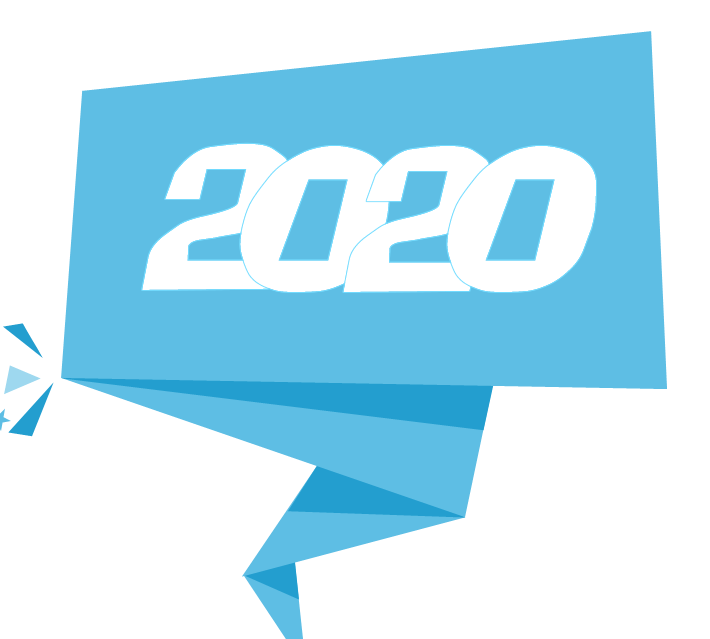 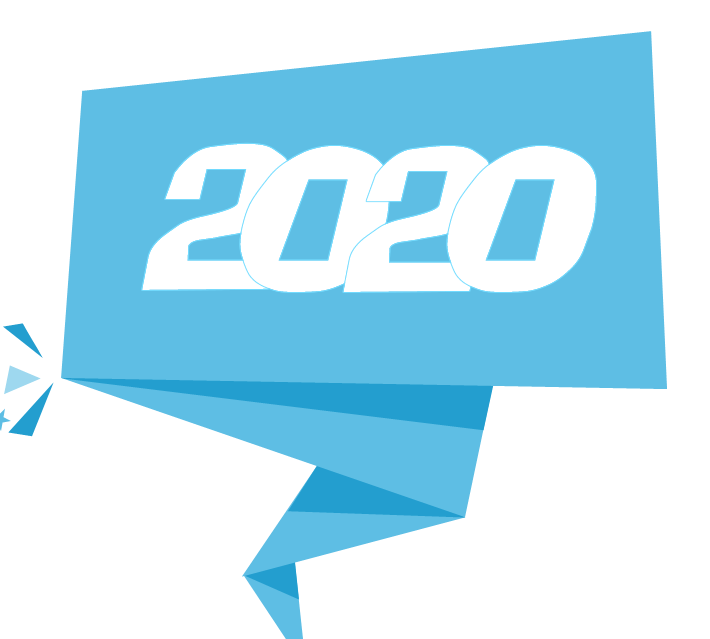 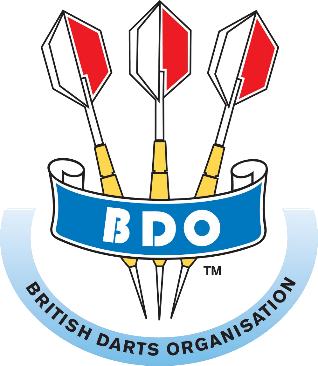 The BDO brand’s reputation has suffered irreparable damage especially in the last 12 monthsin the National Press and Network TV Outlets
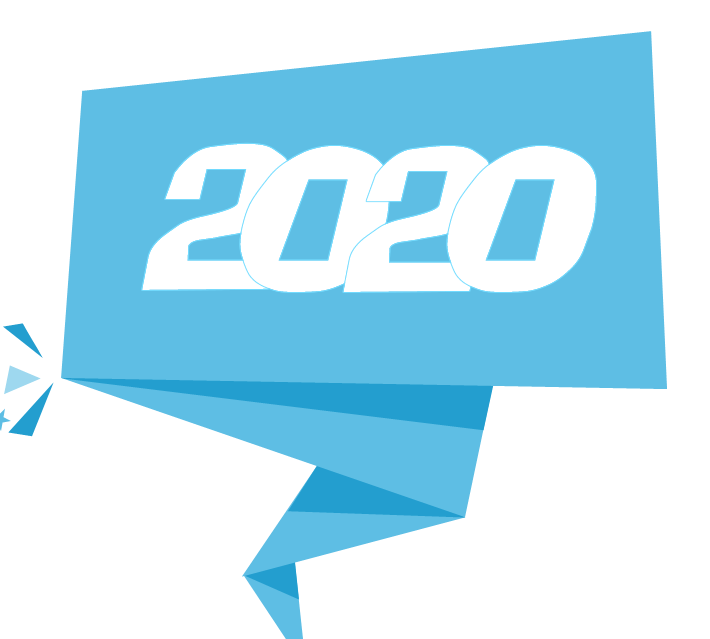 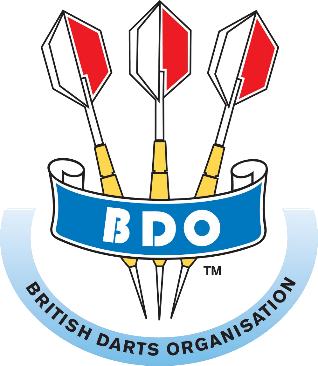 The companies assets have suffered a catastrophic downturn from a £90,000 Profit in 2018 to a £432,000 loss last year.
“ Quote from the filed accounts at companies house by our accountant”
The company has incurred significant loses to 31st  May 2019, and has incurred further loses in the period since which puts doubt on its ability to continue as a going concern
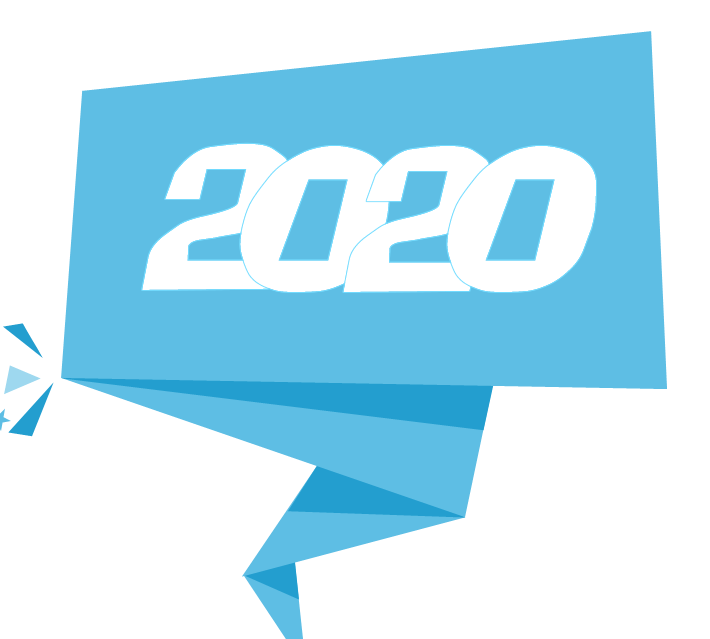 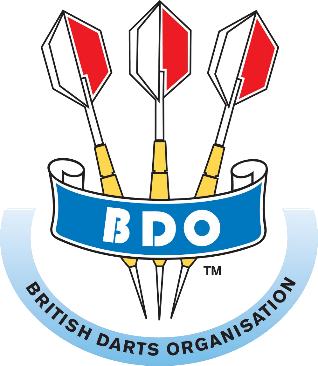 The confidence in the company is at an all time low.
WHY
WorldMasters
WorldPro
Reduction of Prize Fund
Manipulation of playing rules
Not Honouring Players Contracts
Resulting  in withdrawal of  World Darts Federation Recognition
Is there hope for the future
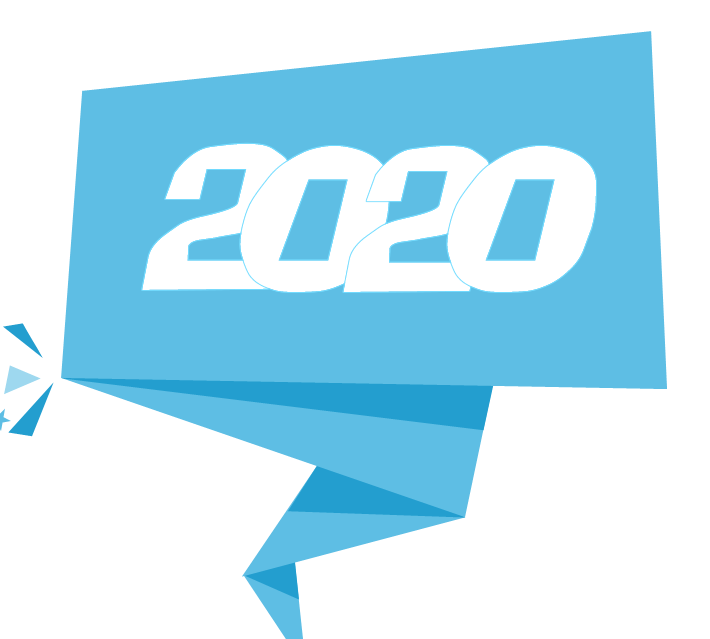 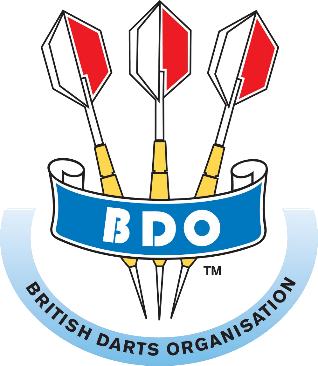 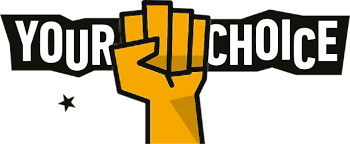 But Consider
There has been a complete breakdown of any sort of communication from the Board of Directors because:
Players have no confidence in our (The BDO) product.
They have no confidence in the BDO Diary 
They have no confidence that events or prize monies will be  staged or honoured.
They have no confidence that outstanding invoices can be paid.
They have no confidence that the company can continue to trade at any level
There is no confidence  anywhere in the market place.
There is no confidence that the company can move forward or even survive.
We Can shape the future
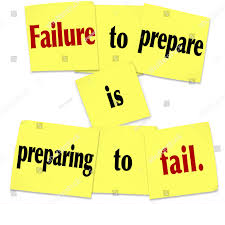 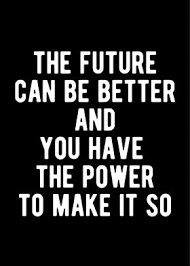 But
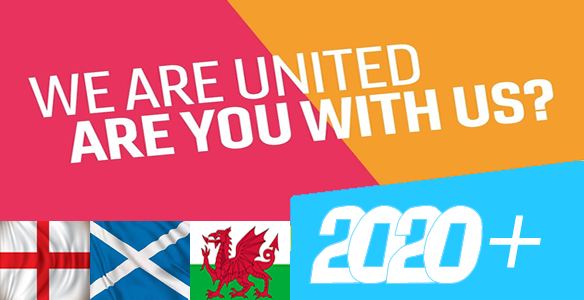 Tri- Nation Darts LtdBusiness Plan
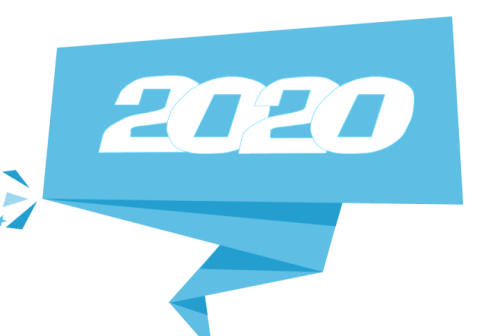 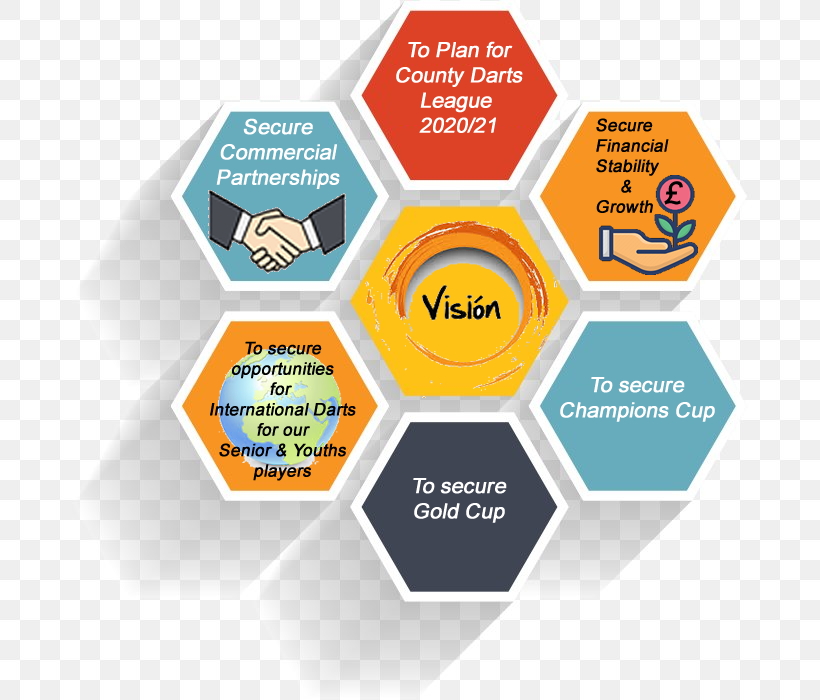 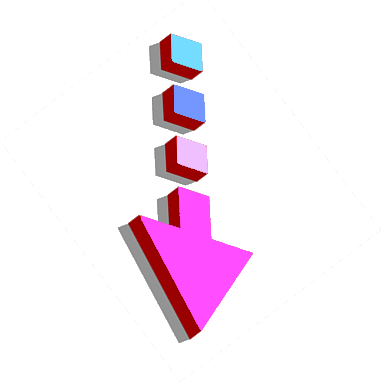 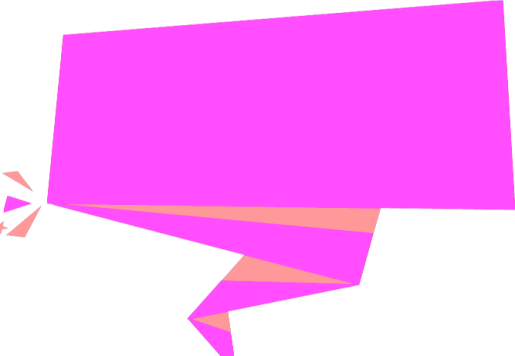 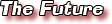 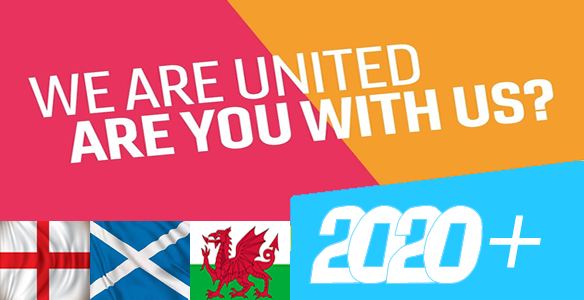 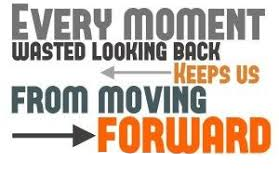 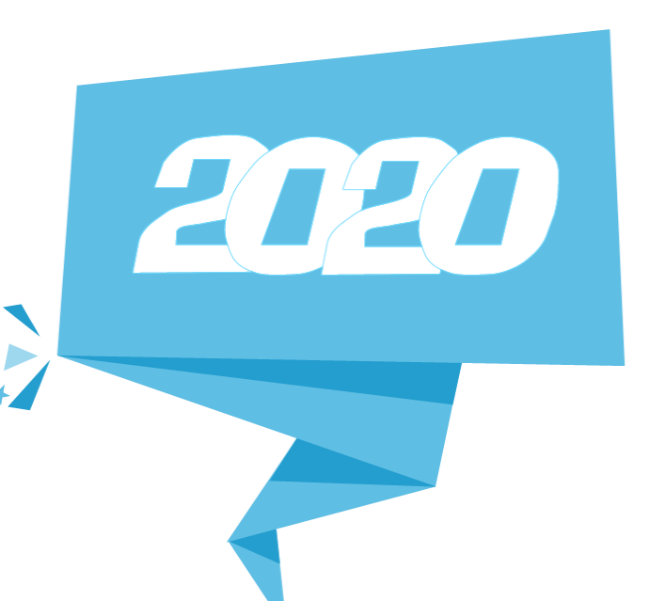 Tri-Nations
Business Plan will provide
Purpose
Desire
Initiative
Enterprise
Drive
Aspirations
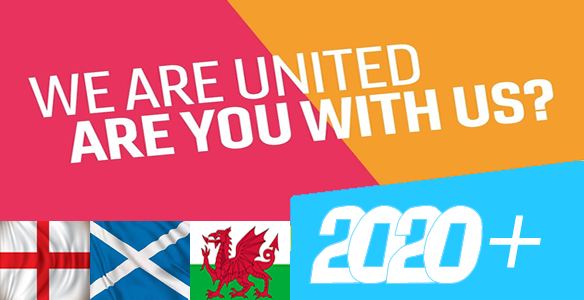 The Future with Tri- Nations Darts Ltd
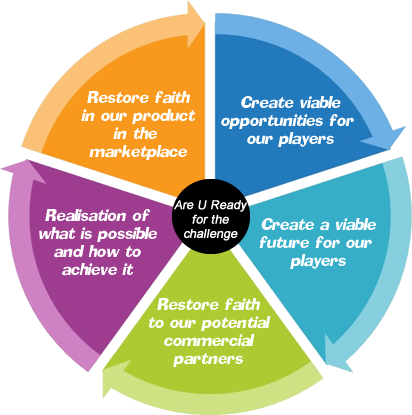 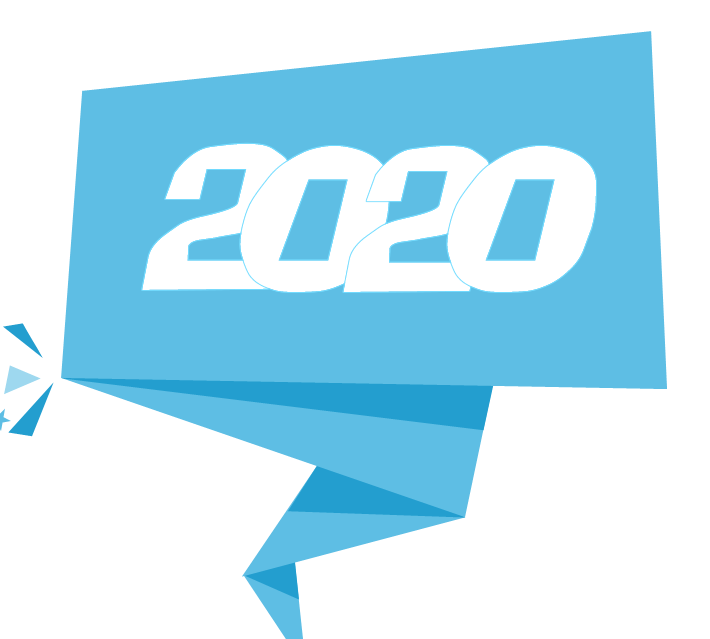 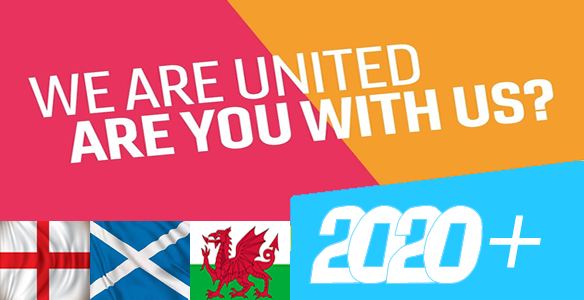 Shaping the future
All Counties will have to be members of the Tri-Nations which will mean they must register with their own National Organisations England Darts - Welsh Darts -Scottish Darts. 
	Note: 
	a) The new Tri-Nations Inter-Counties, will adopt the same fees and rules structure currently within the BICC.
	b) No Money can be paid into the Tri-Nations as currently there is no bank account set up. 	c) We will require an E-mail by counties confirming commitment of intent to analyze support for this initiative.
	d) The Tri-Nations cannot progress without the counties full commitment to being members of the Tri-Nations

The Tri-Nations intend to run :
	Super League
	Inter - Counties leagues
	Gold Cup (singles and Pairs)
. 	Champions Cup (Super League Champions)
	
The company intends to seek sponsorship which will come into the company and in turn it’s members
Their will only be one company, with one set of accounts, which will be an in-depth analysis of the total business.
The company will cover all, accountancy, insurances and running costs.
No directors will be paid directly or indirectly, apart from expenses.
There has been a comprehensive analysis of the actual costs involved, including prize funds.
There will be a County player registration fee  per player.
We will not be extending the company towards managing/organising World events.
This proposal is non-negotiable and is a take it or leave it scenario, we are prepared to invest our time and effort into turning the business around, and creating a brighter and sustainable future on behalf of the membership.
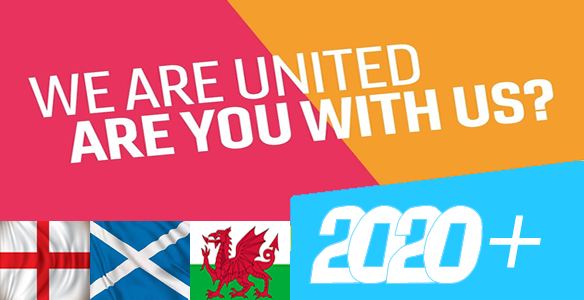 Tri-Nations Darts Ltd Members
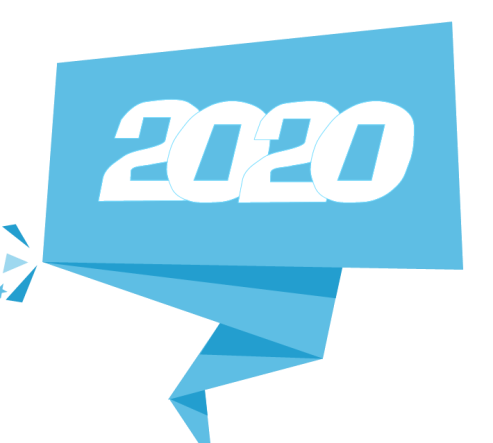 England
Scotland
Wales
Countries Owned by their County Members
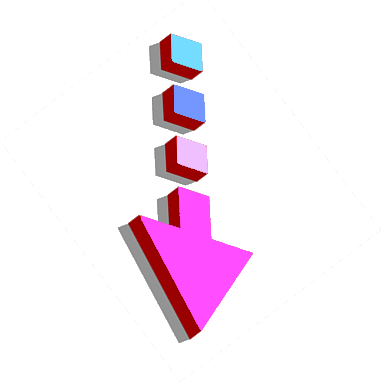 Tri-Nations Darts Ltd 3 Equal Shareholders
Tri-Nations Darts Ltd Directors
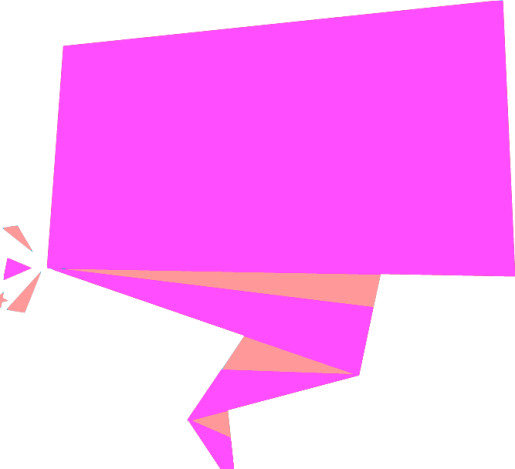 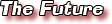 Wales (2)
England (2)
Scotland (2)
6 Directors to be ratified  by each countries A.G.M Membership(There can be no veto on any other countries Officials)
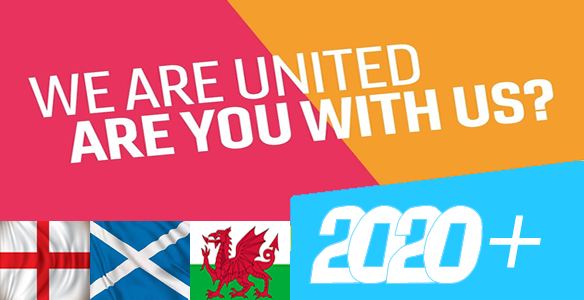 The Future with Tri - Nations Darts Ltd
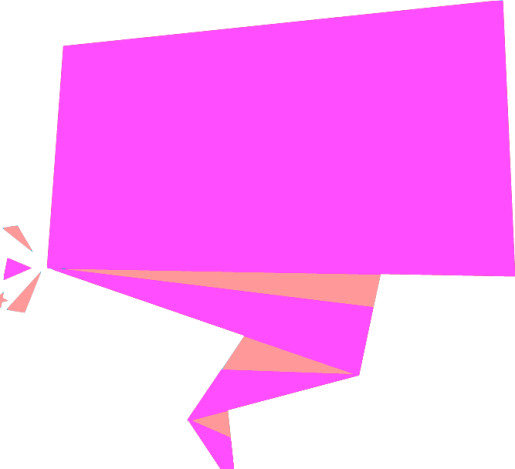 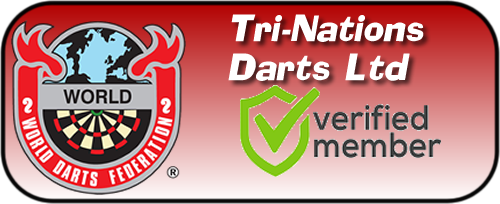 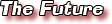 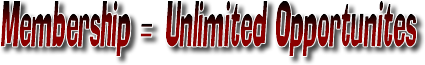 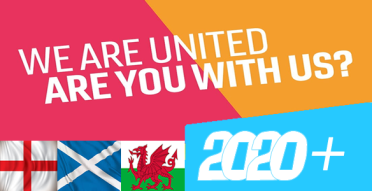 WDF 130 World  Ranked Players Opens
WDF International Team Events
WDF World Cups
British Internationals
WDF World Championship
WDF Masters Championships
6 Nations Internationals
WDF Europe Cups
The Future with Tri- Nations Darts Ltd
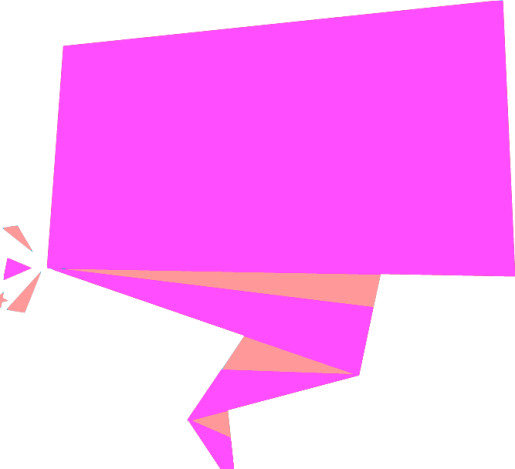 The Executive of Tri-Nations Darts LtdWould like to thank you all for taking the time to view our vision. You may choose to take a different path! Tri-Nations Darts offers youa sustainable opportunity for the future!
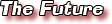 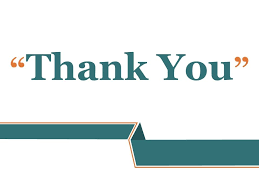 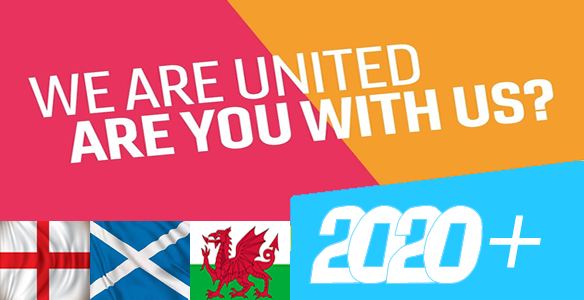